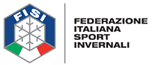 Linee Guida in applicazione della normativa sulla dotazione ed utilizzo dei Defibrillatori in ambito sportivo
La Legge e i Defibrillatori (art. 5 D.M. 20/07/2013)
Le società sportive dilettantistiche devono dotarsi entro il 30 novembre 2016 di defibrillatori semiautomatici.
L'onere della dotazione del defibrillatore semiautomatico e della sua manutenzione e' a carico della società'. 
Le società' che operano in uno stesso impianto sportivo, ivi compresi quelli scolastici, possono associarsi ai fini dell'attuazione delle indicazioni di cui al presente articolo.
Le società' singole o associate possono demandare l'onere della dotazione e della manutenzione del defibrillatore semiautomatico al gestore dell'impianto attraverso un accordo che definisca anche le responsabilità' in ordine all'uso e alla gestione.
La Legge e i Defibrillatori (art. 5 D.M. 20/07/2013)
Le Linee guida stabiliscono le modalità' di gestione dei defibrillatori semiautomatici da parte delle società' sportive professionistiche e dilettantistiche.
Il CONI, nell'ambito della propria autonomia, adotta protocolli di Pronto soccorso sportivo defibrillato (PSS-D), della Federazione Medico Sportiva Italiana.
Modalità organizzative
Attività agonistica: si intende una gara inserita in calendario federale (internazionale, nazionale o regionale), su pista omologata e con giudice di gara designato FISI. 
In tali manifestazioni l’obbligo di dotazione del DAE, e del personale di primo soccorso è di spettanza della Società Organizzatrice della gara. 
Nelle gare a dislivello, entrambi dovranno trovarsi alla partenza di gara ed essere collegati via radio o telefono con la direzione di gara, per assicurare l’immediata attivazione del soccorso. La collocazione a monte è derogabile solo se sia disponibile un mezzo a motore (es. motoslitta) per un più rapido raggiungimento del luogo ove sia necessario intervenire. La disponibilità del mezzo a motore è altresì auspicabile in tutti i tipi di gara. 
L’obbligo di dotazione del DAE può essere osservato anche mediante lo strumento convenzionale con il gestore dell’impianto, fermo restando che l’apparecchiatura dovrà essere disponibile sul campo di gara con le modalità sopra definite.
Modalità organizzative
Attività di allenamento: si intende la simulazione di un percorso di gara su pista riservata nel rispetto delle disposizioni di cui all’Art. 4, comma 2, della Legge 24 dicembre 2003, n. 363 "Norme in materia di sicurezza nella pratica degli sport invernali da discesa e da fondo". 
Anche in questo caso si raccomanda alle società, in alternativa alla dotazione e manutenzione di un proprio DAE, di convenzionarsi con il gestore dell’impianto per la disponibilità del DAE, mentre sarà obbligo della medesima assicurare in situ la presenza di almeno un operatore certificato PSS-D. 
E’ da ritenersi esclusa da obblighi formali di Legge, la semplice attività addestrativa in campo libero.
Certificazione PSS-D
In ottemperanza a quanto previsto dal medesimo Decreto, il CONI ha recentemente approvato le linee guida di PSS-D (Pronto Soccorso Sportivo Defibrillato) della Federazione Medico Sportiva Italiana (FMSI), un protocollo di primaria importanza che integra il tradizionale del BLSD (Basic Life Support Defibrillation).
assicura all’operatore l’idonea preparazione a gestire emergenze traumatiche e/o mediche, quali ad esempio concussione cerebrale, traumi addominali, nasali ed oculari, traumi osteo-articolari, ecc. e dunque preparati ad affrontare ogni tipo di emergenza, in gara ed allenamento, in base ai rischi specifici dei vari sport. 
L’obiettivo è quello di assicurare la presenza negli staff delle Federazioni e delle Società Sportive affiliate di operatori sportivi “certificati PSS-D” e dunque preparati ad affrontare ogni tipo di emergenza, in gara ed allenamento, in base ai rischi specifici dei vari sport.
Certificazione PSS-D
I corsi di formazione specifica per il PSSD, che permetteranno alle società sportive di ottemperare agli obblighi previsti dal sopra richiamato Decreto, saranno tenuti da “Istruttori certificati PSS-D della FMSI”, mentre per gli aspetti logistico-organizzativi saranno a carico delle strutture regionali del CONI.
ritenendo di primaria importanza assicurare la presenza di operatori sportivi “certificati PSS-D” nelle proprie attività la FISI introdurrà quale requisito obbligatorio per i tecnici federali la certificazione PSS-D a partire dai prossimi corsi di formazione e di aggiornamento. 
Pertanto la presenza alle attività di gara e di allenamento di un tecnico diplomato consentirà alle Società, insieme con la disponibilità in loco di un DAE, la garanzia di adempiere agli obblighi di Legge.
Responsabilità
La società' e' responsabile della presenza e del regolare funzionamento del dispositivo.
I DAE devono essere mantenuti in condizioni di operatività'; la batteria deve possedere carica sufficiente a garantirne il funzionamento; le piastre adesive devono essere sostituite alla scadenza. 
Deve essere identificato un referente incaricato di verificarne regolarmente l'operatività'. 
La presenza di una persona formata all'utilizzo del defibrillatore deve essere garantita nel corso delle gare e degli allenamenti. 
L'attività' di soccorso non rappresenta per il personale formato un obbligo legale che e' previsto soltanto per il personale sanitario.